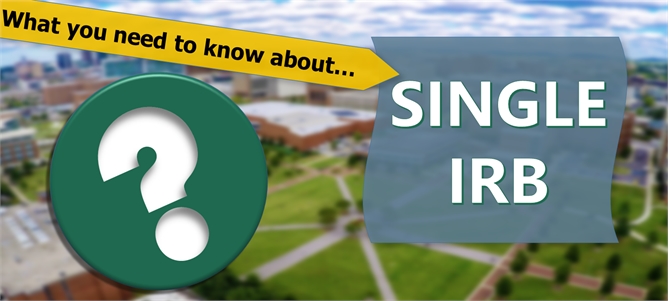 MRAM Meeting         November 14, 2019
Karen Moe, Human Subjects Division
Single IRBOne IRB reviews all domestic institutions in a study
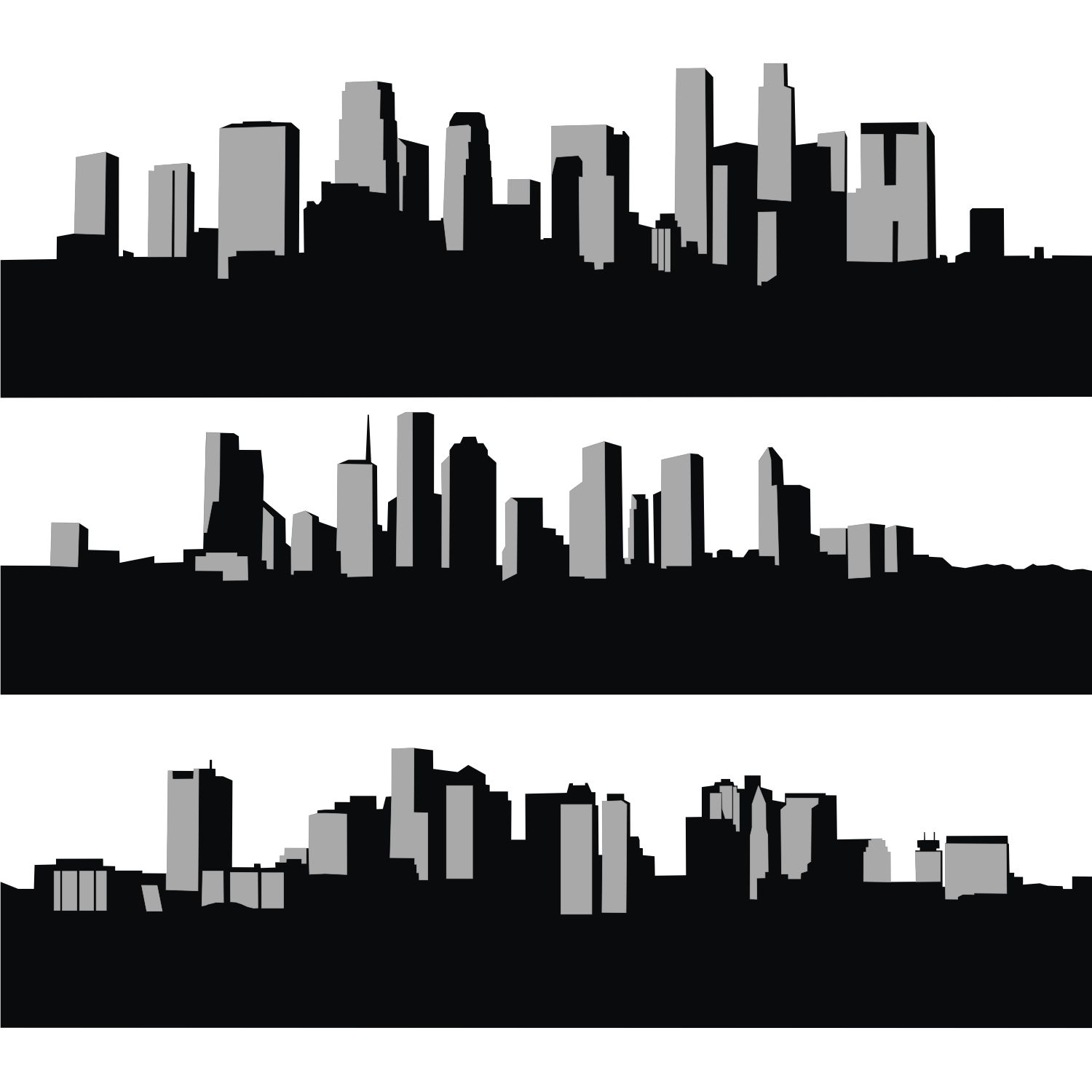 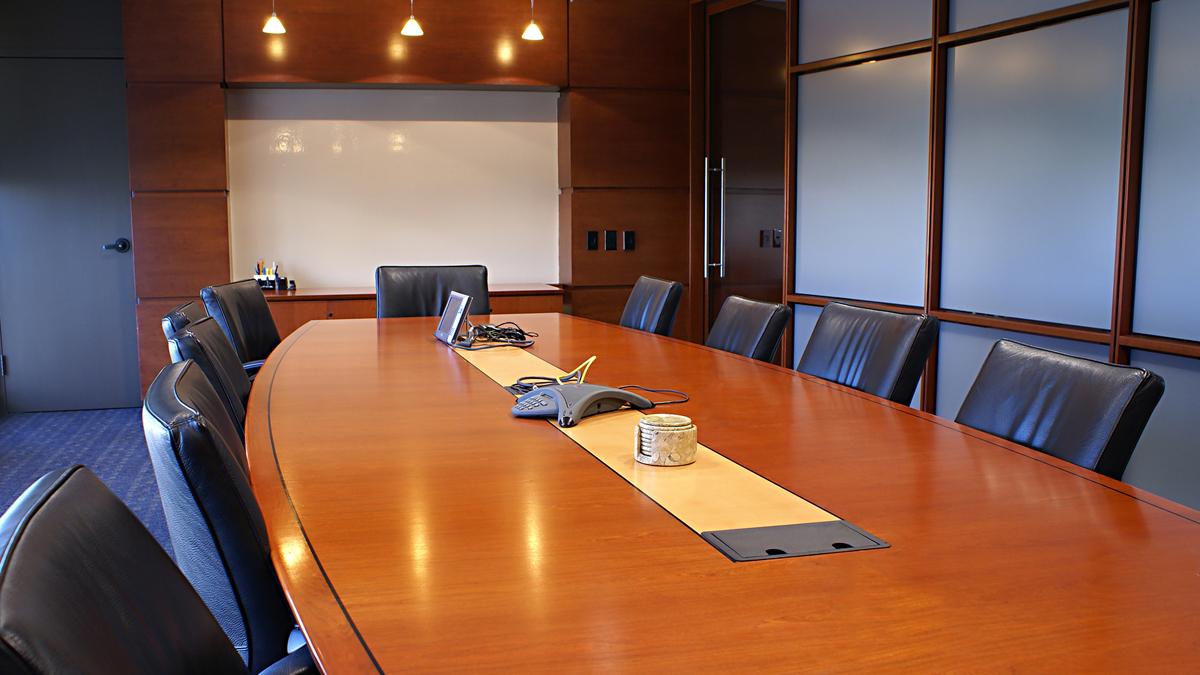 Many more studies will now be affected by this new model of IRB review
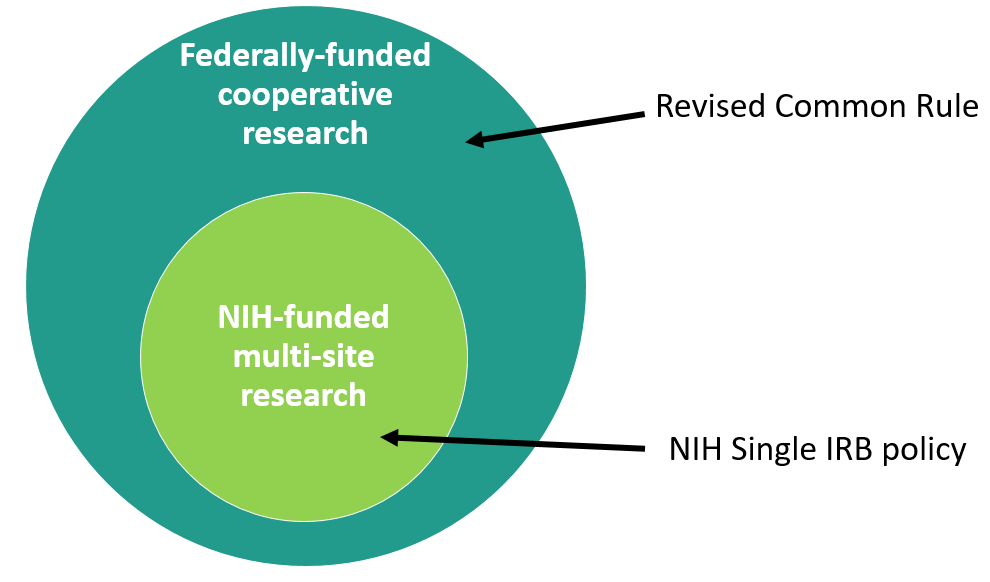 NIH sIRB
Common Rule sIRB
All federal funding (except DOJ)
Multi-site or collaborative
No known grant requirements from other federal agencies
No guidance from other federal agencies
Unclear how ongoing studies are affected
Only NIH-funded
Only multi-site [each site is doing the same thing; not collaborations]
New requirement for grant applications (sIRB plan)
Lots of guidance from NIH
Ongoing studies: NIH requires transition to sIRB with competitive renewal
What this means
HSD
Beginning January 20, 2020
HSD will assess each new application for the need to comply with this new Common Rule requirement. 

If yes, we will work closely with the PI to implement it in the most efficient way possible.
When will the UW IRB be the Single IRB?
In general, the UW IRB is willing to be the sIRB when the UW is the primary awardee and/or the lead PI for the overall study.
Exceptions
Federal agency requires a different IRB
PI prefers another IRB (if acceptable to HSD)
Existing coop agreement requires a different IRB (e.g., use of Hutch IRB)
(rare) UW IRB doesn’t have the capacity for the specific study (very large; lack of IRB expertise)
What PIs should do
What Administrators should do
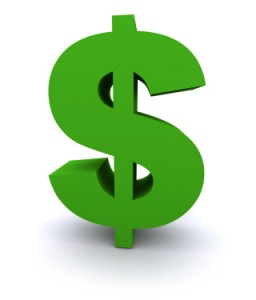 What about those IRB fees?
Reviewing for other sites involves additional costs
HSD staff time and UW IRB time
Can be significant (e.g., a few hundred hours for a HSD staff person)
Not covered by indirect costs to UW

NIH allows IRBs to recover these extra costs by charging a fee 
https://grants.nih.gov/grants/guide/notice-files/NOT-OD-16-109.html 
https://osp.od.nih.gov/clinical-research/nih-policy-on-the-use-of-a-single-irb-for-multi-site-research-faqs-on-costs/
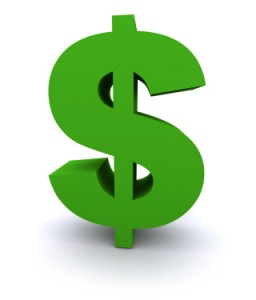 HSD will charge a fee for some Single IRB studies
Which studies will be charged
Where the cost is significant. We are not going to try to recover every extra dollar of cost. We will absorb as much as we can. 
How much
The fee will be a small %FTE for a specific period of time. We are still determining actual costs so that we can create a fee sheet based on type of study and number of sites. There will be faculty consultation as part of this process. 
Why not an actual fee instead of FTE
The extra cost is personnel time, so FTE is appropriate. FTE is easier for everyone administratively (vs. invoicing & cost centers).
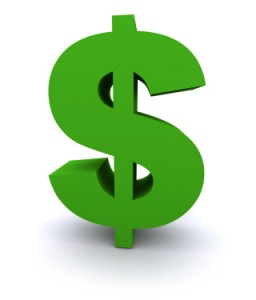 HSD will charge a fee for some Single IRB studies
When will this start?
Probably in 5-6 months, for new grants being submitted. 

What is the faculty consultation process?
HSD is seeking discussions with:
Established faculty leadership groups e.g., Faculty Council on Research
Faculty groups/depts likely to have many Single IRB studies
Any faculty member who wants to be involved
The take-aways
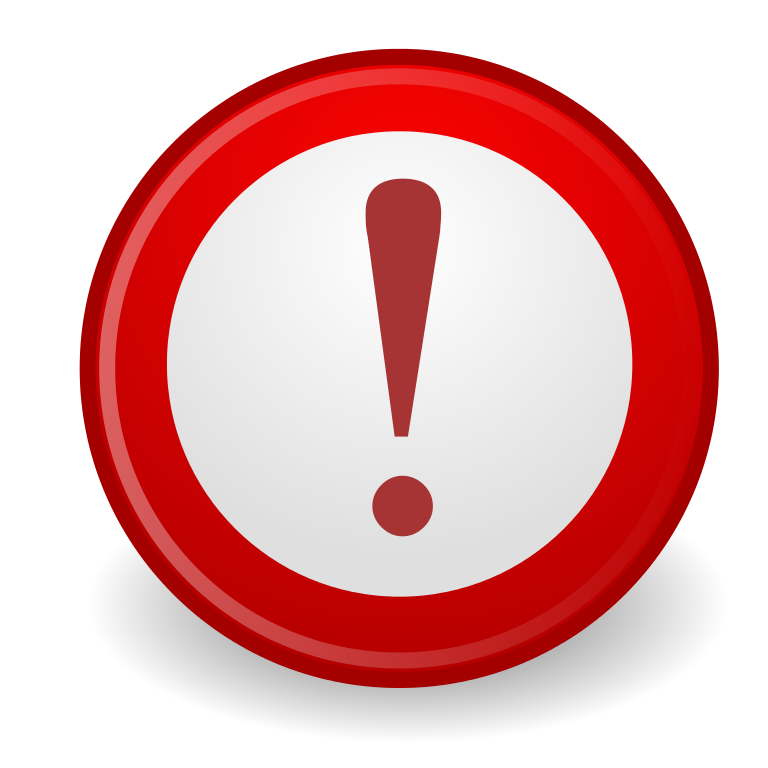 A new federal requirement
Requires additional planning by PIs
May affect research costs
Consult HSD